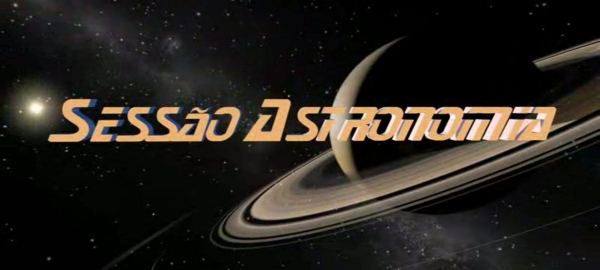 Uma Viagem  pelo Universo
por Lucas Prado Kamizaki
Parte I : Sistema Solar
Sistema Solar
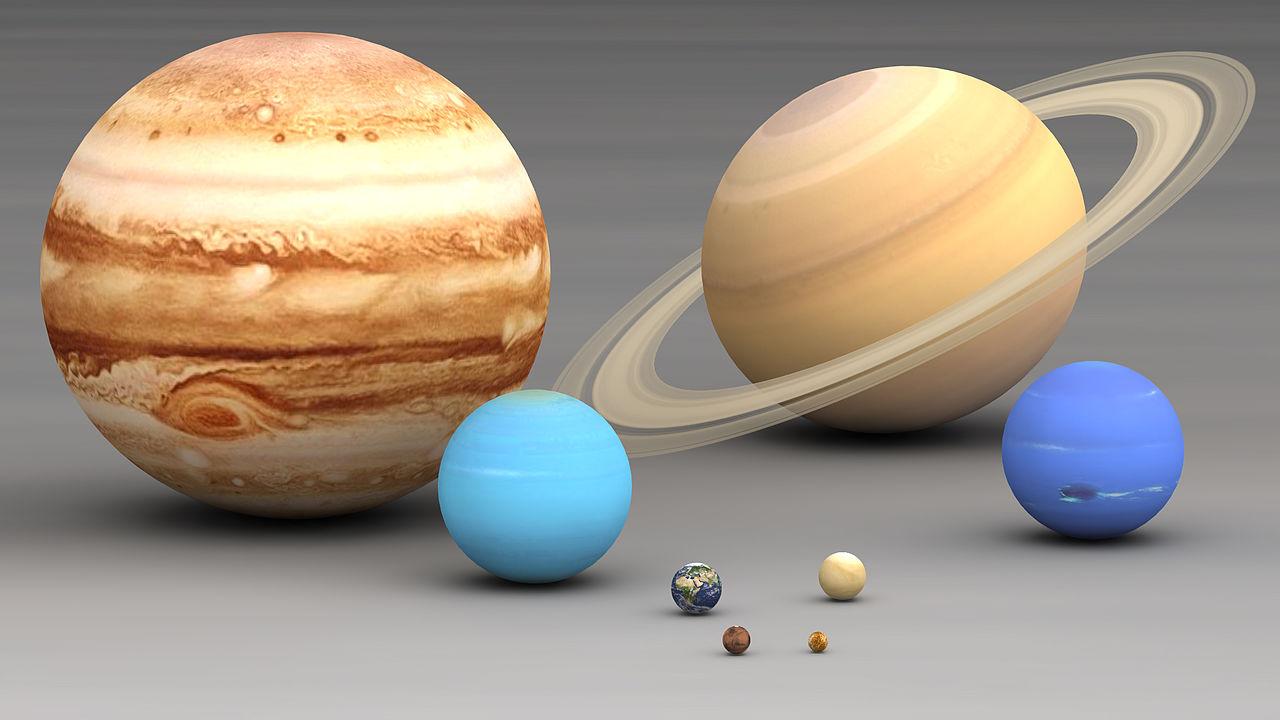 Cinturão de Kuiper e nuvem de Oort
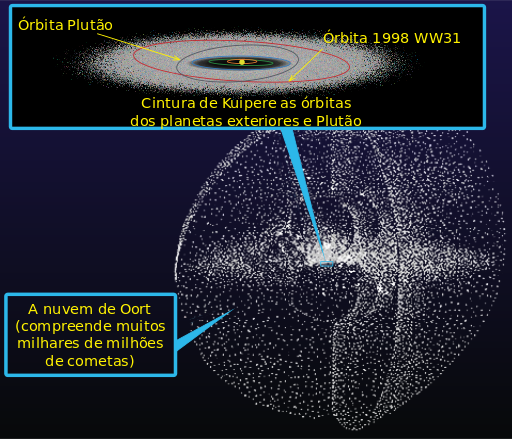 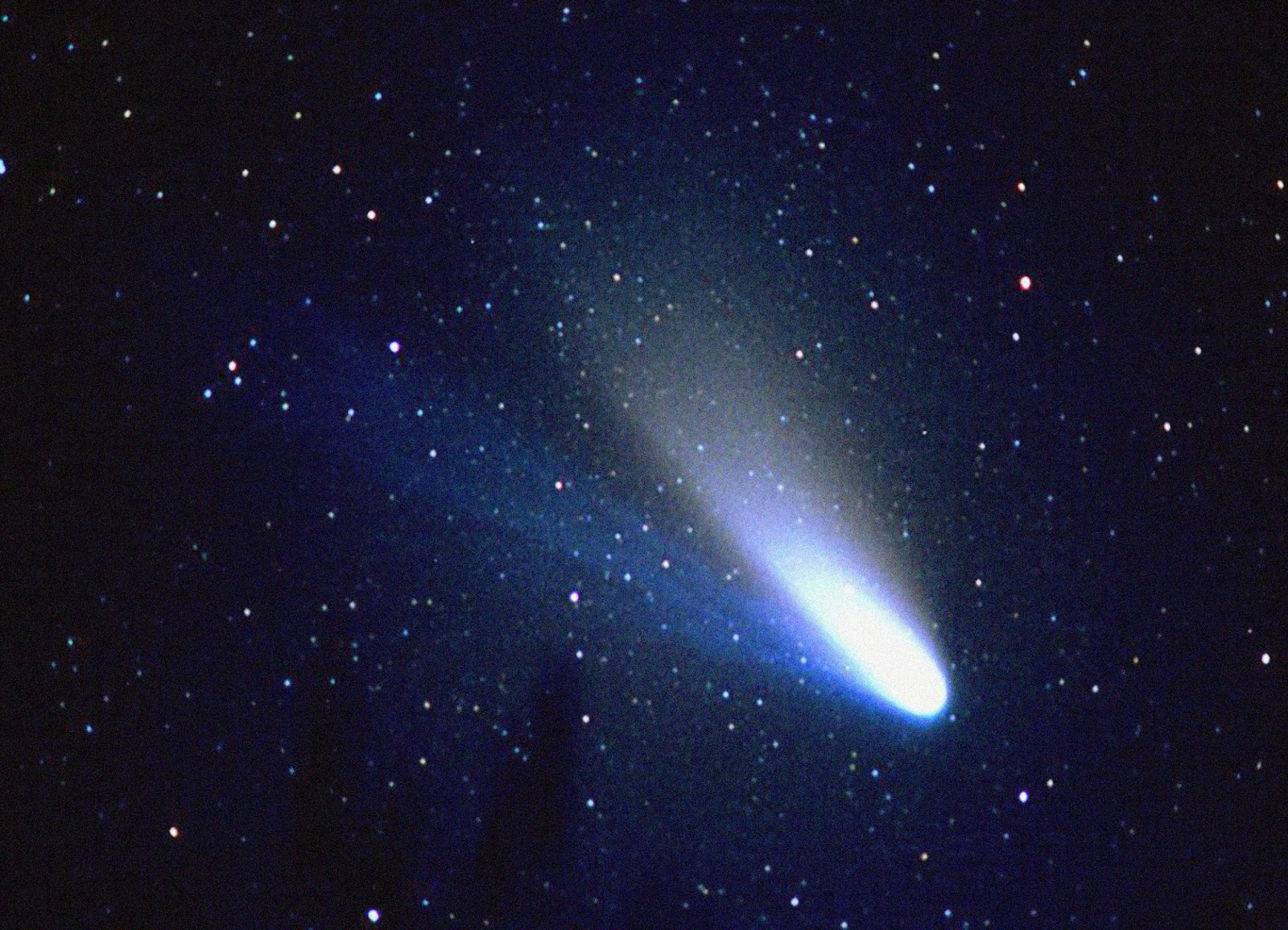 Sol
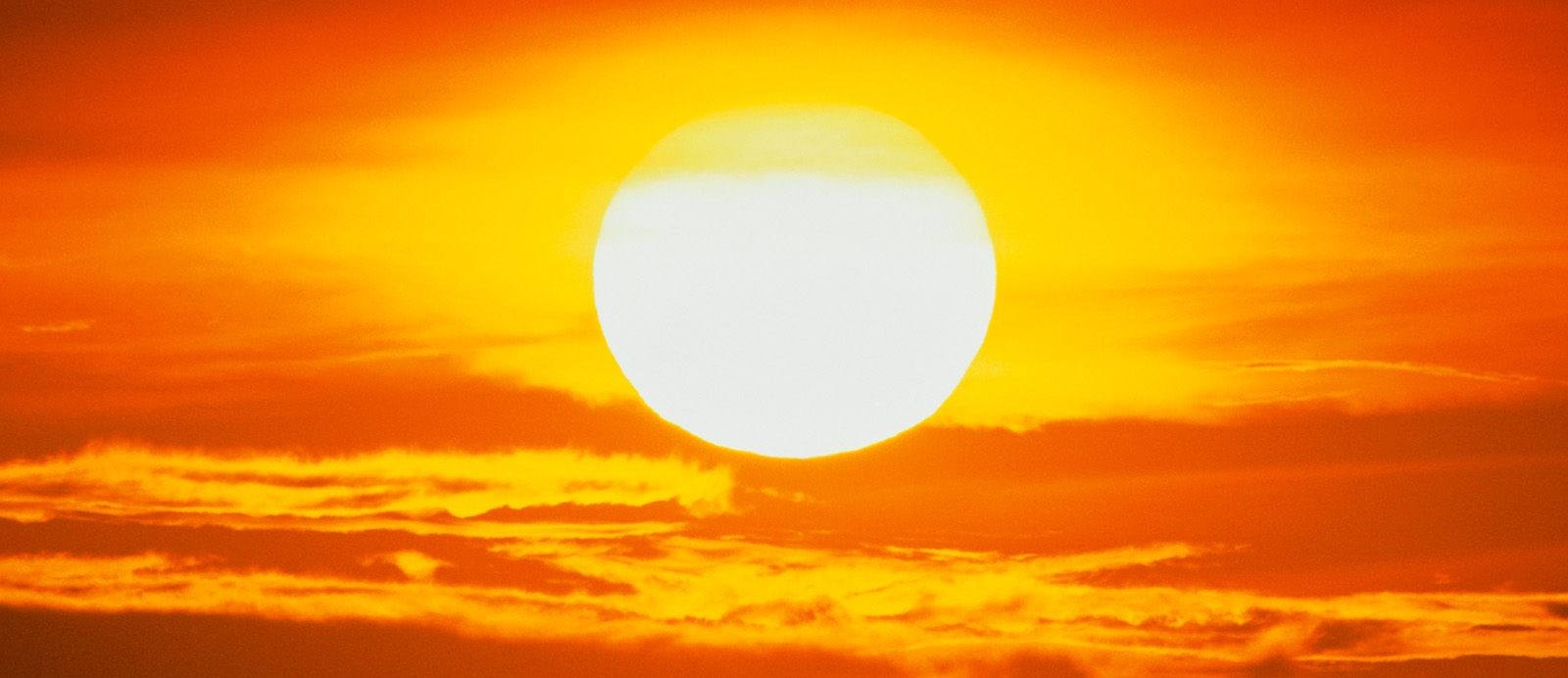 Producão de energia
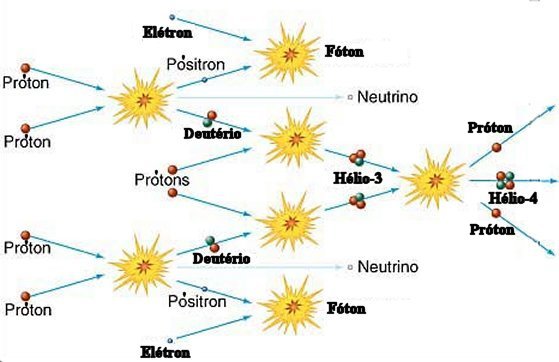 Parte II : Estrelas
Nascimento
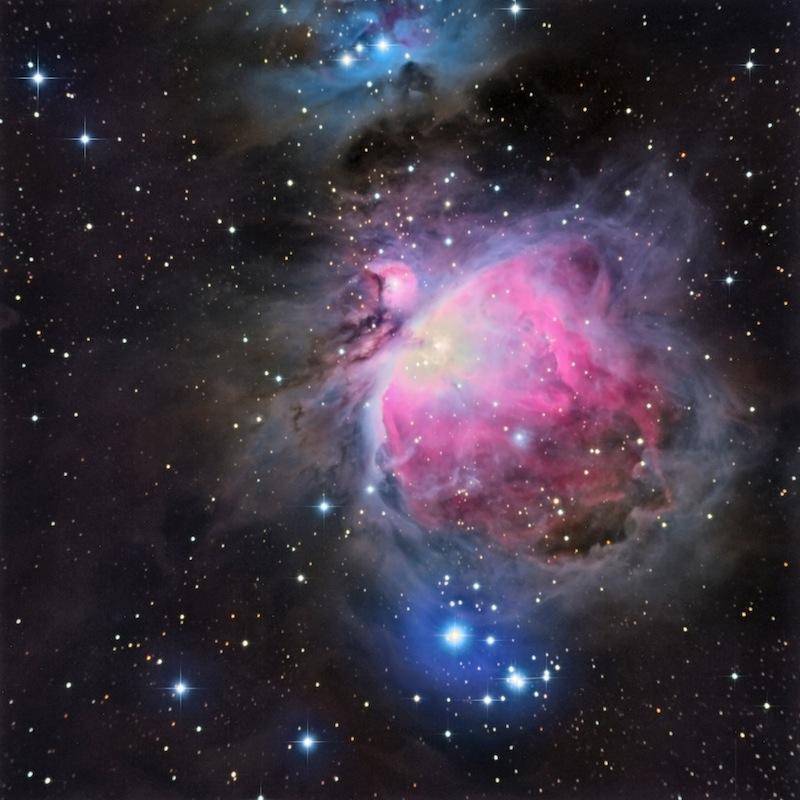 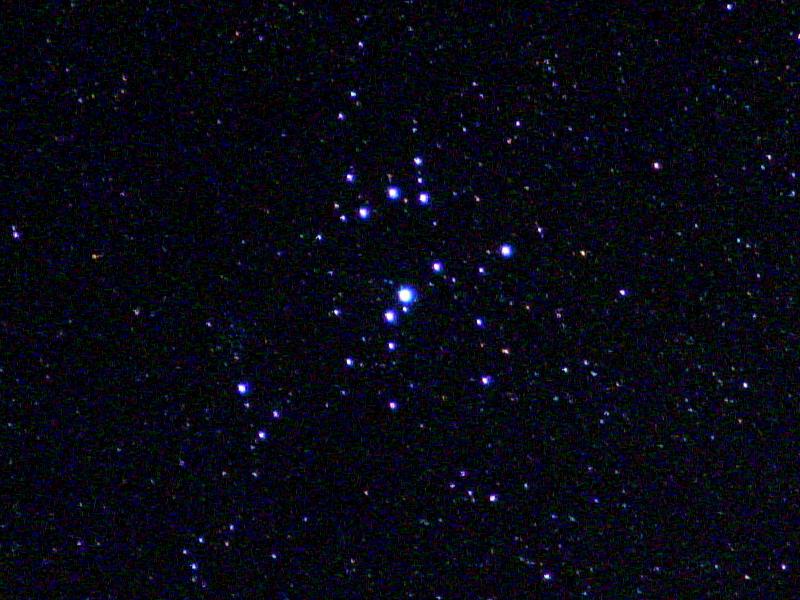 Sequência principal
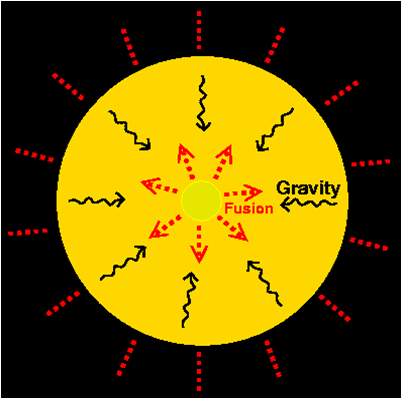 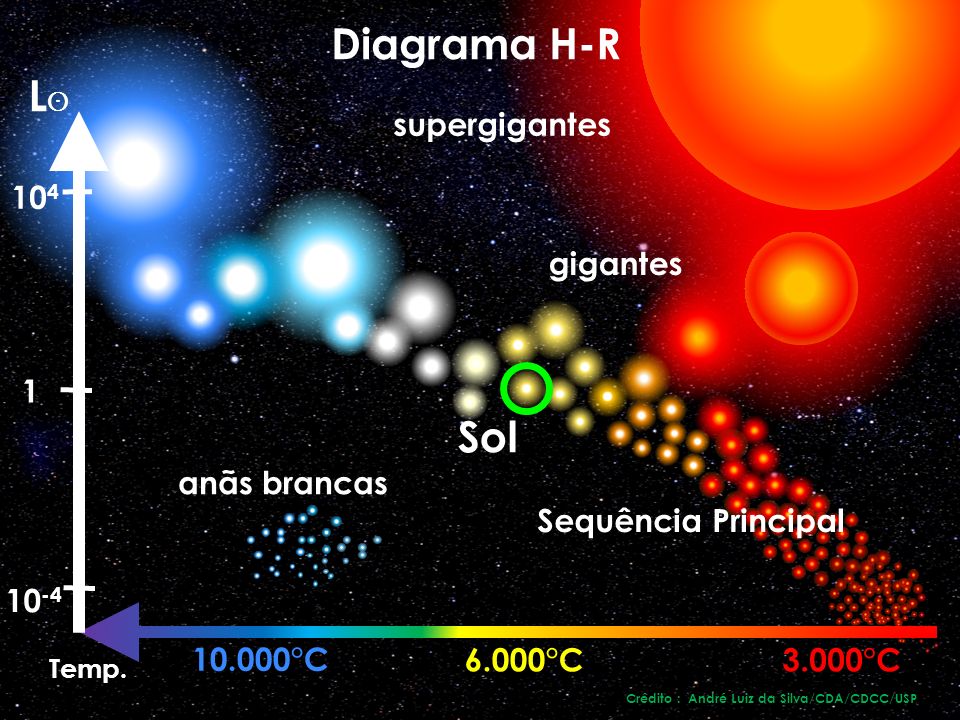 [Speaker Notes: Com a contração de uma nuvem de gás devido sua gravidade,o centro da nuvem começa a esquentar.A partir da temperatura de 10 milhões 
 de K é possível a fusão do hidrogênio.Com a liberação de energia ,a contração da nuvem é impedida.Assim ,uma estrela é formada e entra
 na sequência principal.
Caso a nuvem tenha pouca massa ,a queima do hidrogênio se dará de forma lenta ,a estrela será fria e ,portanto, vermelha.
Caso a nuvem tenha muita massa, a queima do hidrogênio se dará de forma rápida e a estrela será quente e,portanto, azul.]
Gigantes vermelhas
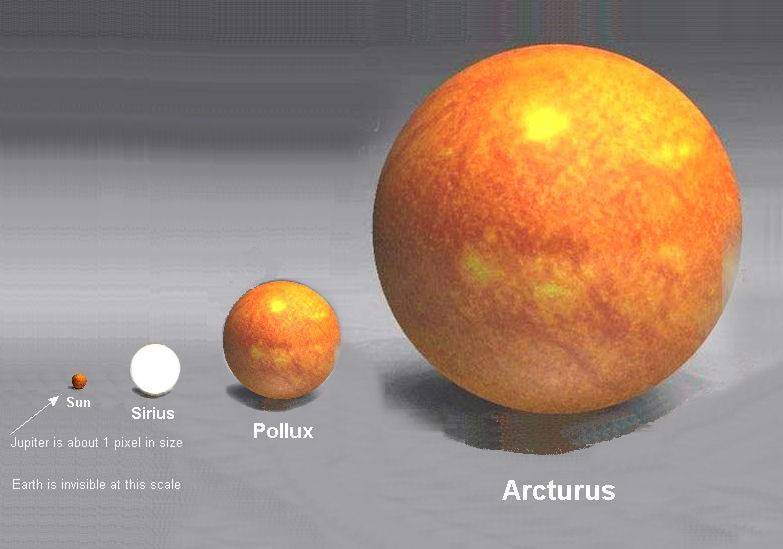 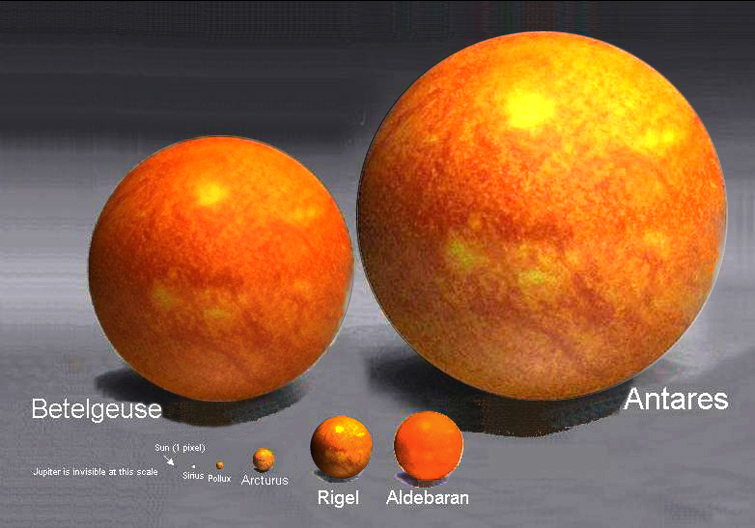 [Speaker Notes: Quando o combustível começa a acabar ,a estrela se torna uma gigante vermelha ,devido a contração de seu núcleo.Esta contração libera energia
Fazendo com que a estrela se expanda e esfrie.]
Anã branca
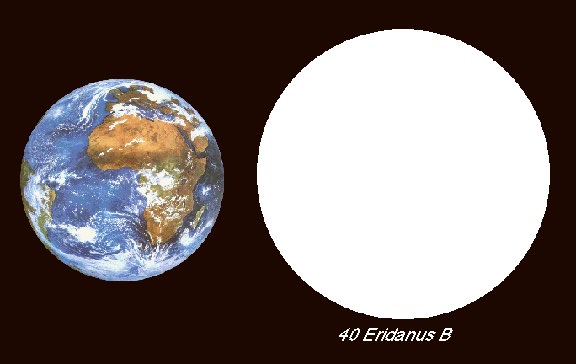 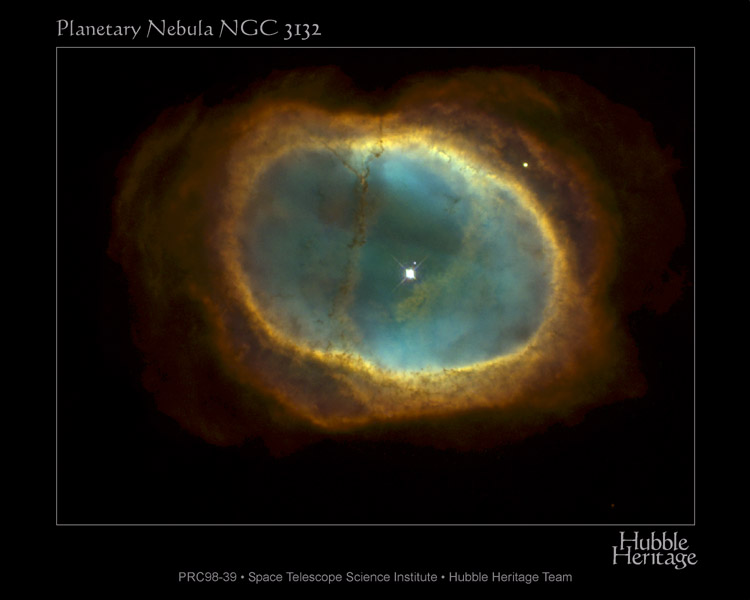 [Speaker Notes: No caso do nosso Sol(e para estrelas com até 10 massas solares),quando o combustível não for mais suficiente para manter o seu próprio peso,ela começara a liberar as camadas mais externas ,formando uma nebulosa planetária.Sobrará apenas o núcleo de carbono ,muito quente e denso,que
 será chamada de anã branca.Uma anã branca tem em média 0,6Ms e,pode ter no máximo 1,4 massas solares(limite de Chandrasekhar-Shenberg).Analogia com dado.(109 ate 10000 kg/cm3)]
Supernova
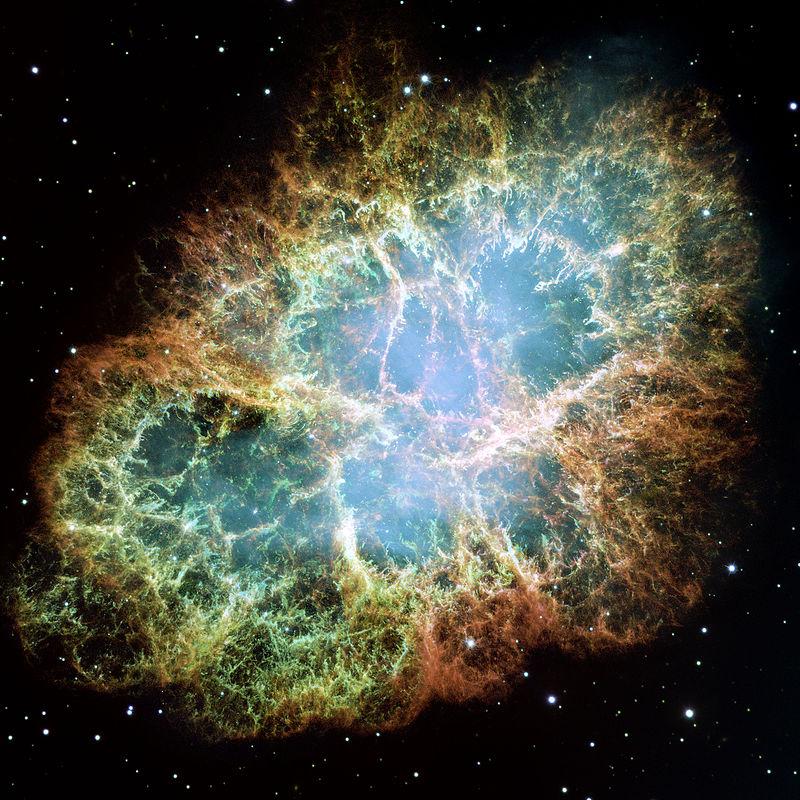 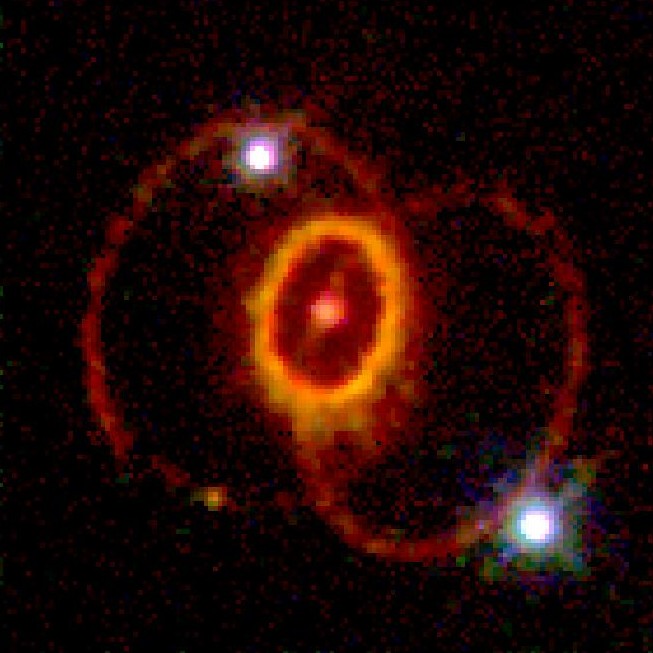 Estrela de nêutrons
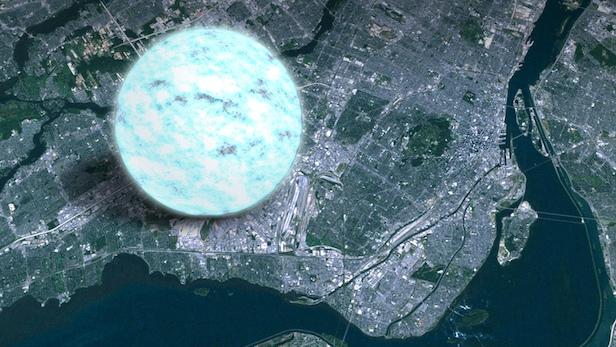 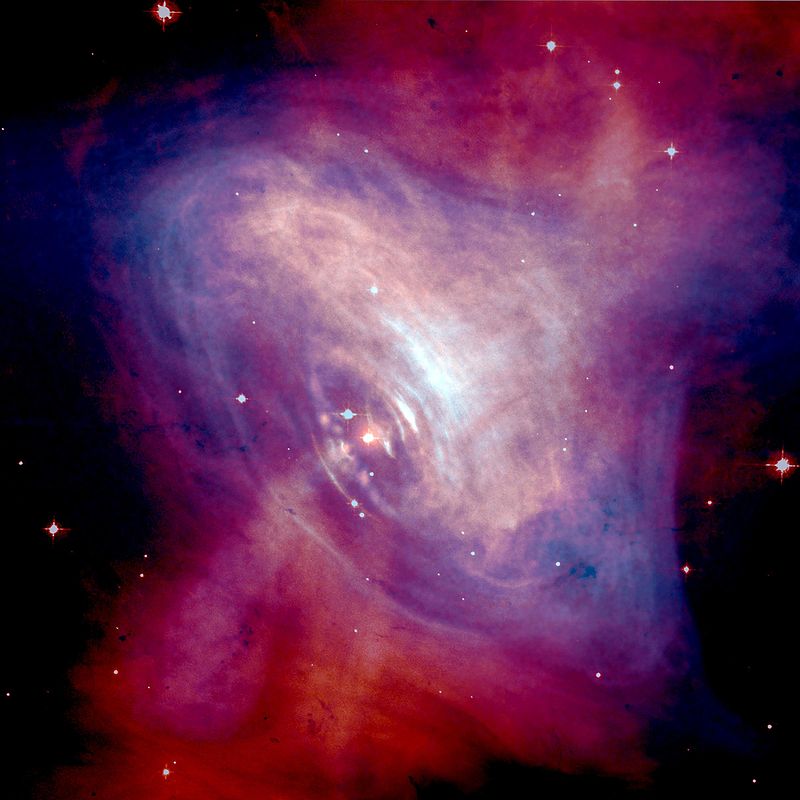 [Speaker Notes: As estrelas com massas entre 10 e 29 massas solares se tornarão objetos extremamente compactos e quentes ,chamadas estrela de nêutrons.
Uma estrela de nêutrons pode chegar a ter 2 Ms e densidade de 10e15 kg/cm3. O período de rotação pode chegar a milésimos de segundo.Analogia
 dado .]
Buraco negro
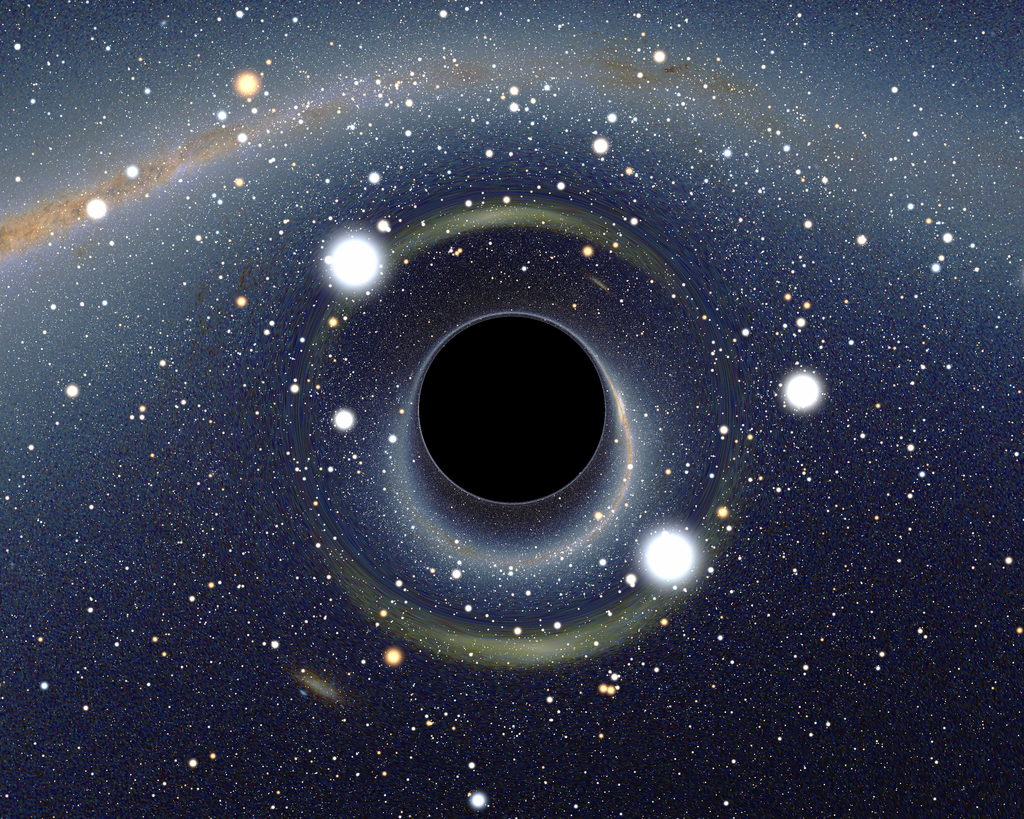 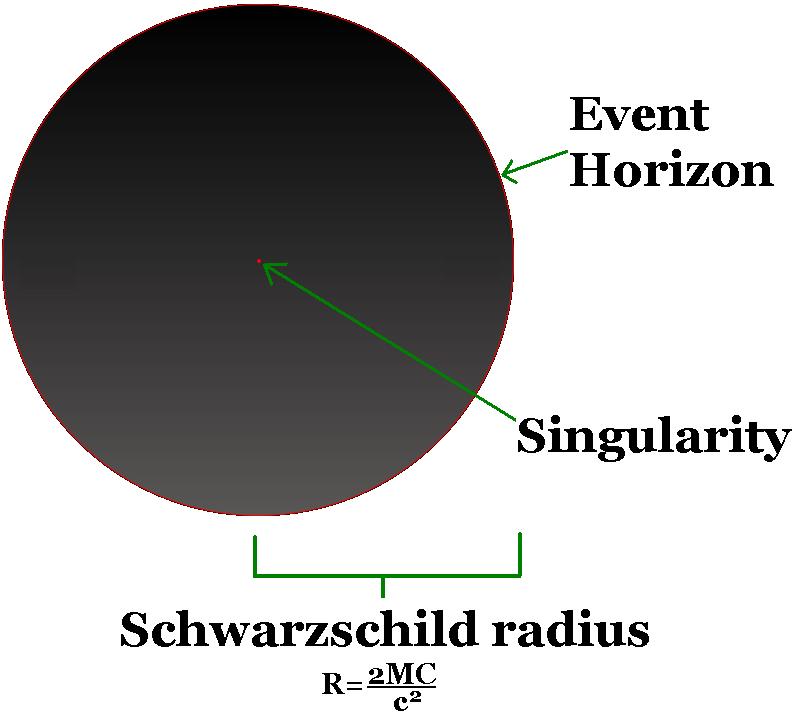 [Speaker Notes: De acordo com a Teoria da Relatividade Geral, um buraco negro é uma região do espaço da qual nada, nem mesmo partículas que se movem na velocidade da luz, podem escapar. Este é o resultado da deformação do espaço-tempo, causada após o colapso gravitacional de uma estrela, com uma matéria astronomicamente maciça e, ao mesmo tempo, infinitamente compacta e que, logo depois, desaparecerá dando lugar ao que a Física chamada de Singularidade, o coração de um buraco negro, onde o tempo para e o espaço deixa de existir. Um buraco negro começa a partir de uma superfície denominada horizonte de eventos, que marca a região a partir da qual não se pode mais voltar.
Embora o conceito de buraco negro tenha surgido em bases teóricas, astrônomos têm identificado inúmeros candidatos a buracos negros estelares e também indícios da existência de buracos negros super maciçoss no centro de galáxias maciças. Há indícios de que no centro da própria Via Láctea, nas vizinhanças de Sagitário A*, deve haver um buraco negro com mais de 2 milhões de massas solares.
Um buraco negro forma-se quando uma estrela super maciça fica sem combustível, o que faz seu núcleo diminuir até ficar reduzido a uma fração de seu tamanho original. Quando isso acontece, a gravidade produzida por ela sai do controle e começa a sugar tudo que encontra. Ela começa a sugar a massa da estrela, fazendo isso tão rápido que se engasga e expele enormes torrentes de energia. Ela é tão forte que fura a estrela e lança mais jatos de energia. A gravidade não suporta essa energia e a estrela finalmente explode (esta explosão é chamada de supernova). Em apenas um segundo a explosão é capaz de gerar 100 vezes mais energia que o nosso Sol produzirá em toda sua existência. O que resta no centro é o buraco negro.]
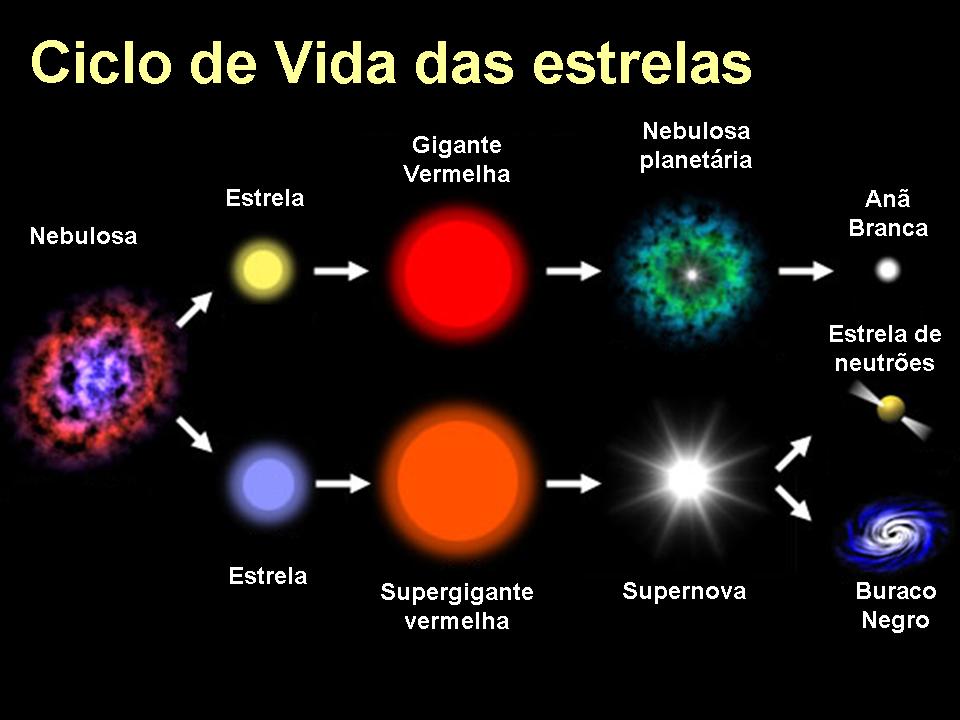 Parte III : Galáxias
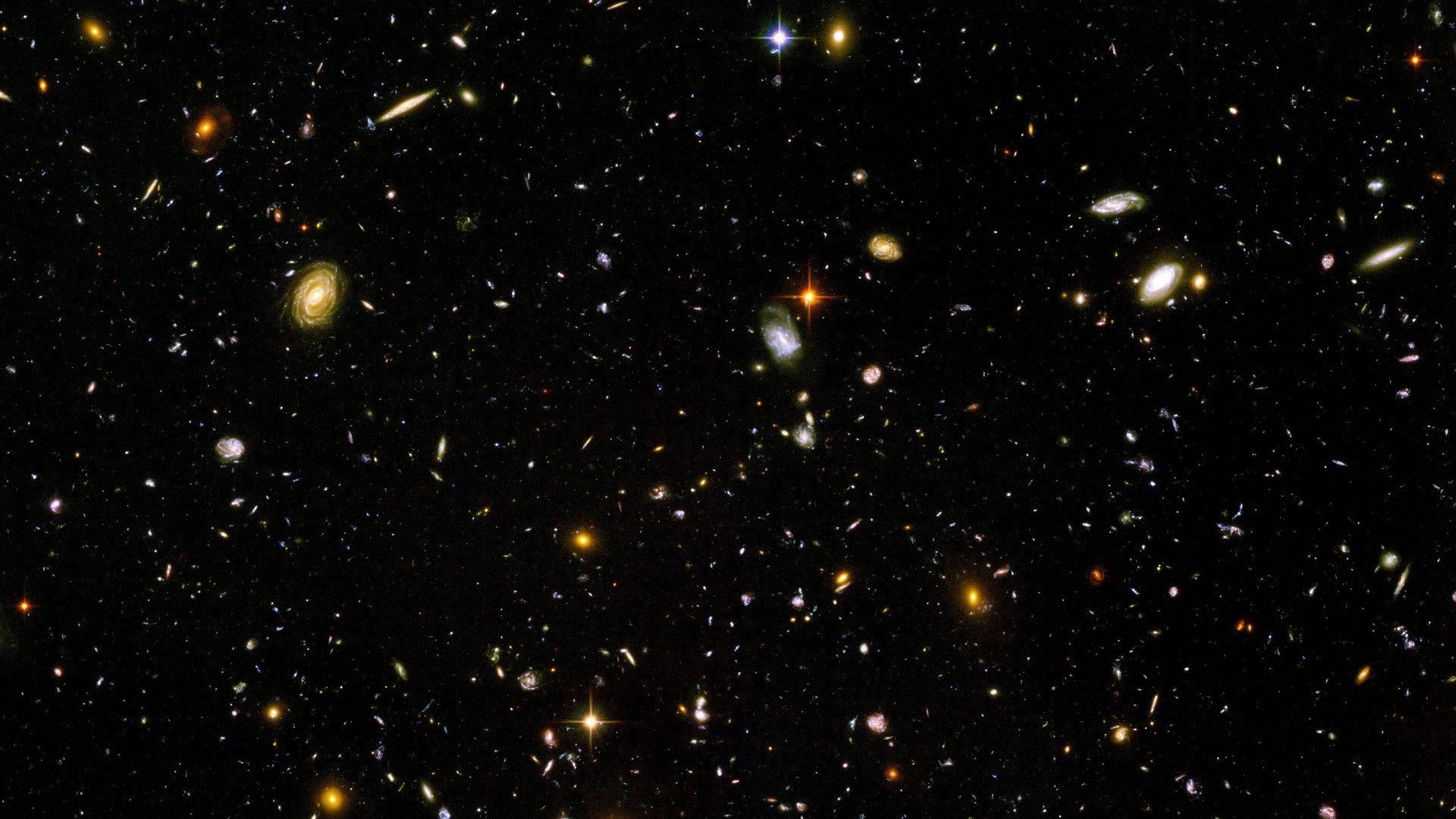 Estrutura
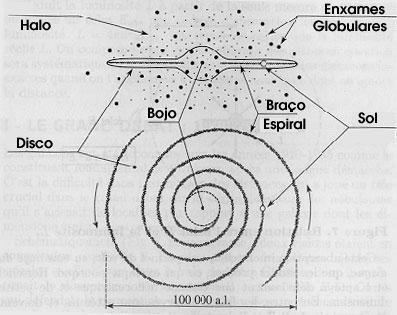 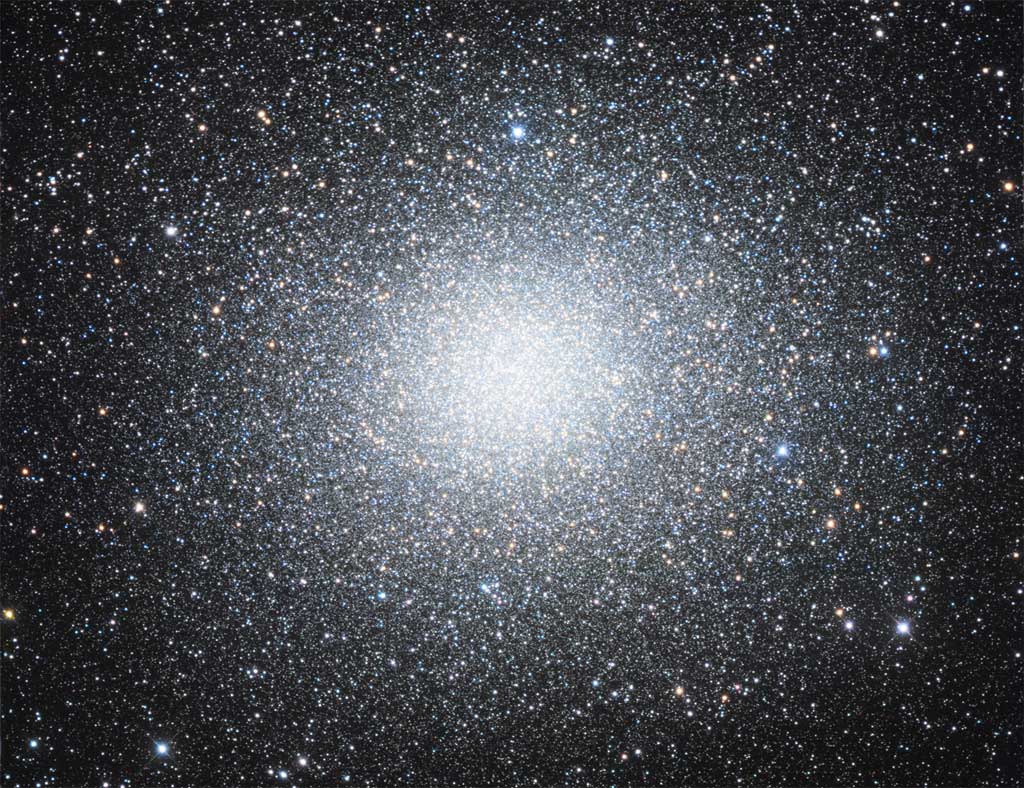 [Speaker Notes: Uma galáxia é composta de estrelas,planetas ,cometas,asteroides ,gás,poeira… As galáxias espirais apresentam o bojo(uma mistura
De estrelas jovens e velhas),os braços espirais(predominância de estrelas jovens e grande quantidade de gás) e o halo(estrelas velhas
,pouco gás).A Galáxia apresenta um comprimento de 100 mil anos-luz e apresenta entre 100 à 400 bilhões de estrelas. O Sol está na região dos braços espirais à 26 mil anos luz do centro e apresenta um perído de rotação de 250 milhões de anos.]
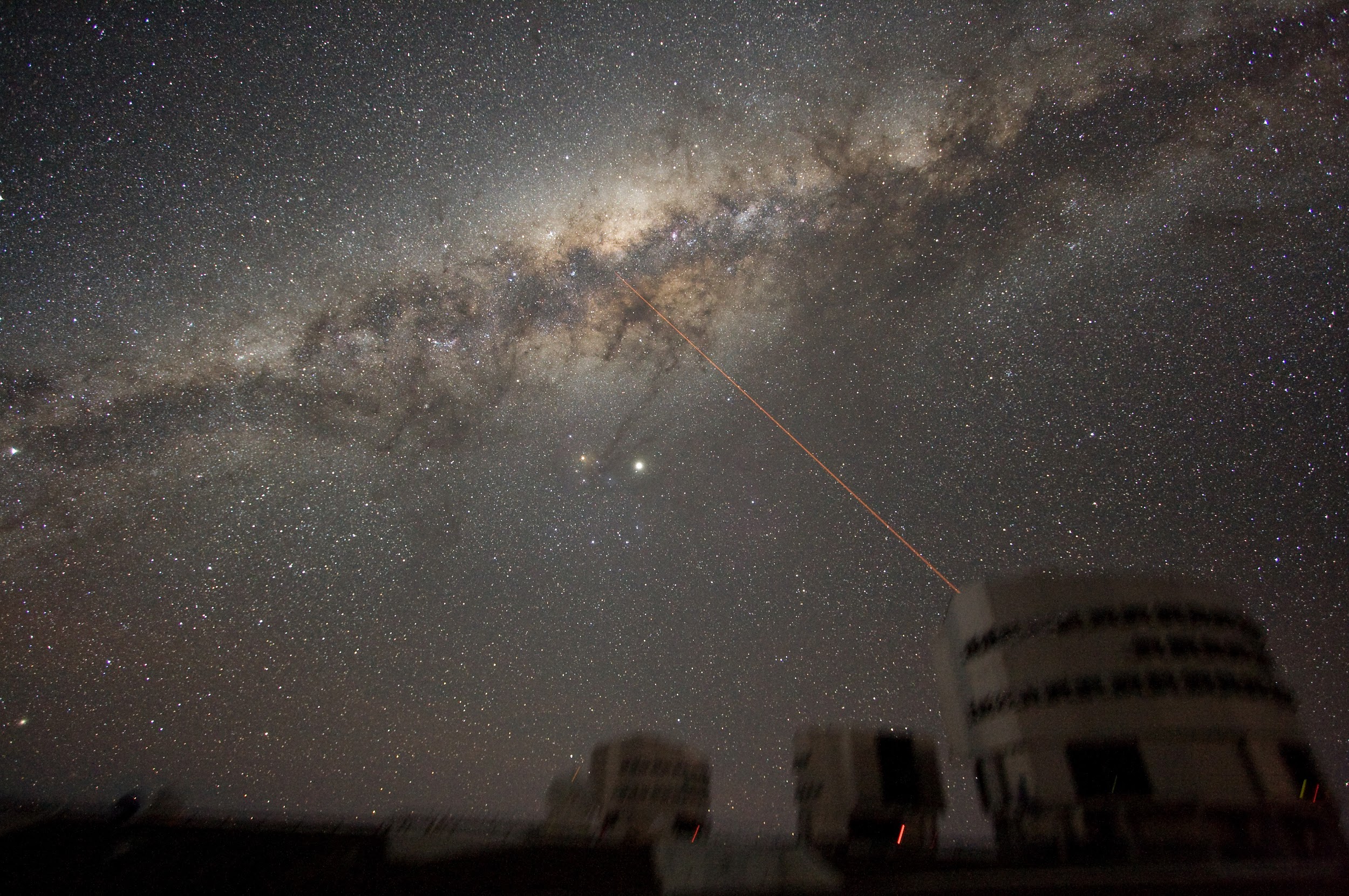 [Speaker Notes: Visto da Terra,a Via Láctea se apresenta como uma faixa luminosa no céu.O seu centro fica na direção da Constelação de Sagitário.
O nome Via Láctea significa “caminho do leite”. Hera ,deusa da maternidade e do céu,equivalente a Juno na mitologia romana
Irmã e esposa de Zeus.Um mito sobre a origem da Via Láctea é que Zeus tinha enganado Hera dando uma criança para ela amamentar, mais está criança era Herácles: Quando Hera descobriu, ela o puxou de seu peito, e um jorro de seu leite formou uma mancha no céu que pode ser observado desde esse dia.]
Grupo Local
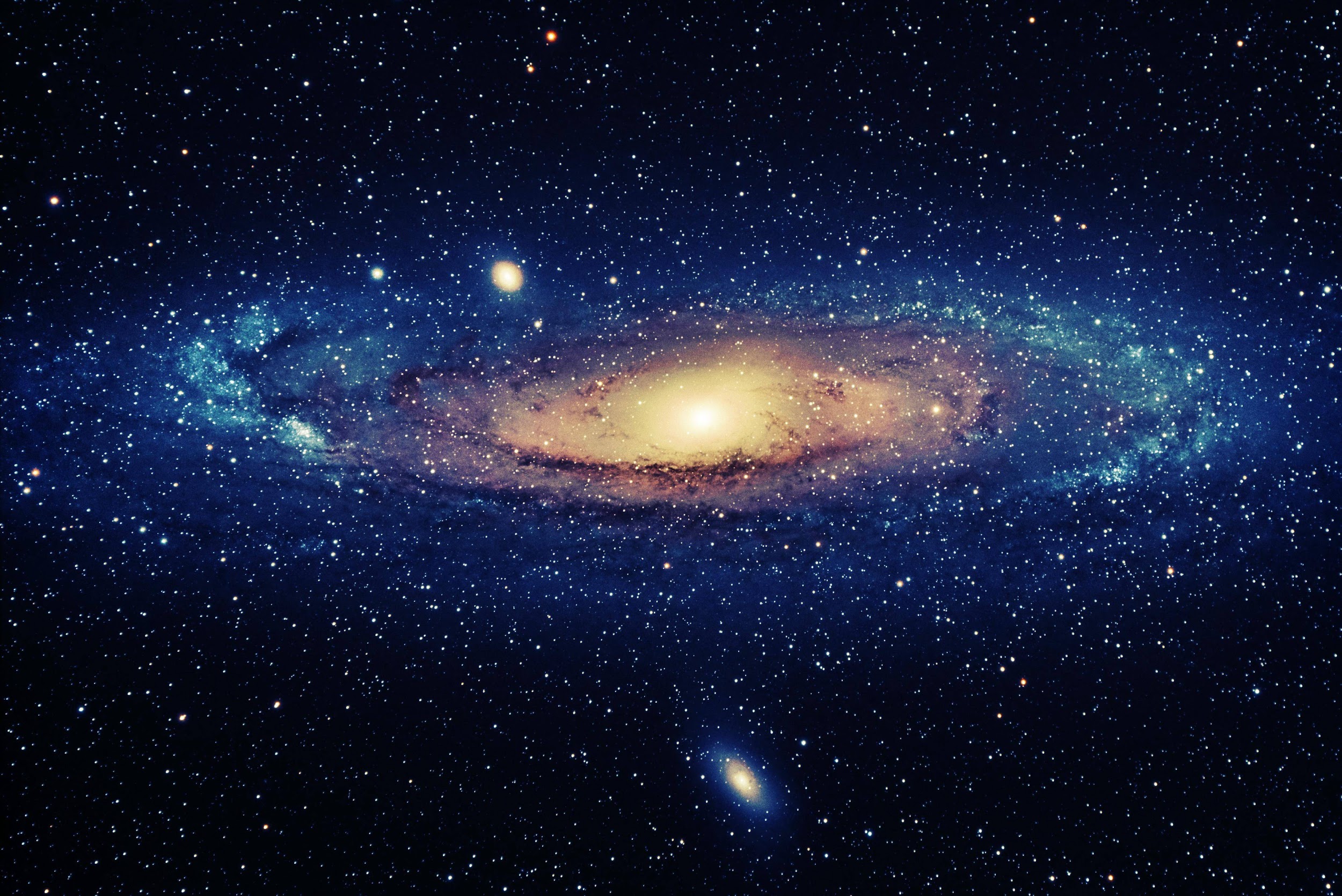 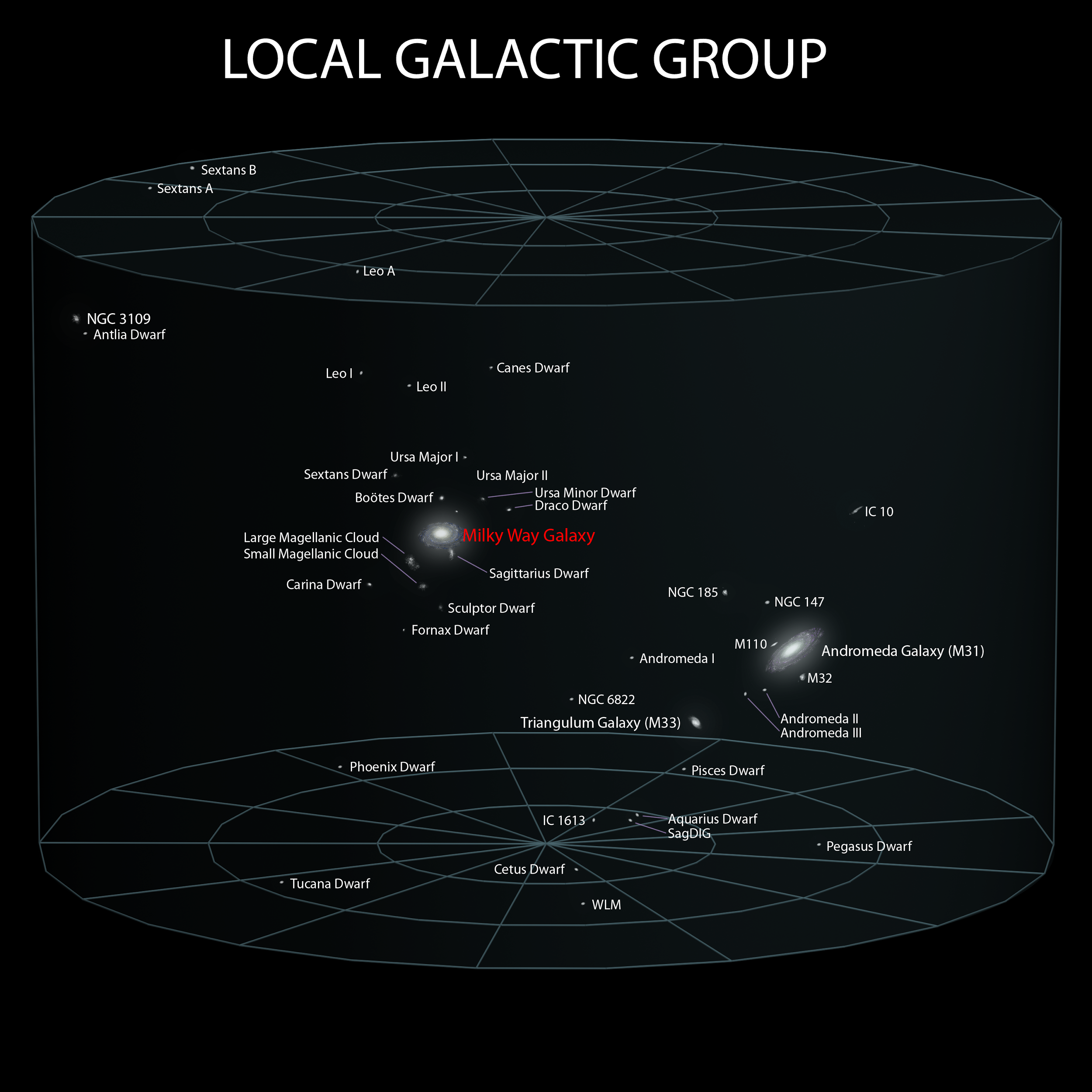 [Speaker Notes: O Grupo Local é um conjunto de um pouco mais de 50 galáxias,sendo que as maiores são a Via Láctea e Andrômeda(dist=2,5 milhões de anos luz).
O Grupo Local cobre uma região no espaço que tem um  diâmetro de 10 milhões de anos luz.
Outro aglomerado de galáxias é o aglomerado de Virgem,que fica a 59 milhões de anos luz.Contém mais de 2000 galáxias.Analogia com São Paulo.]
Grupo Local
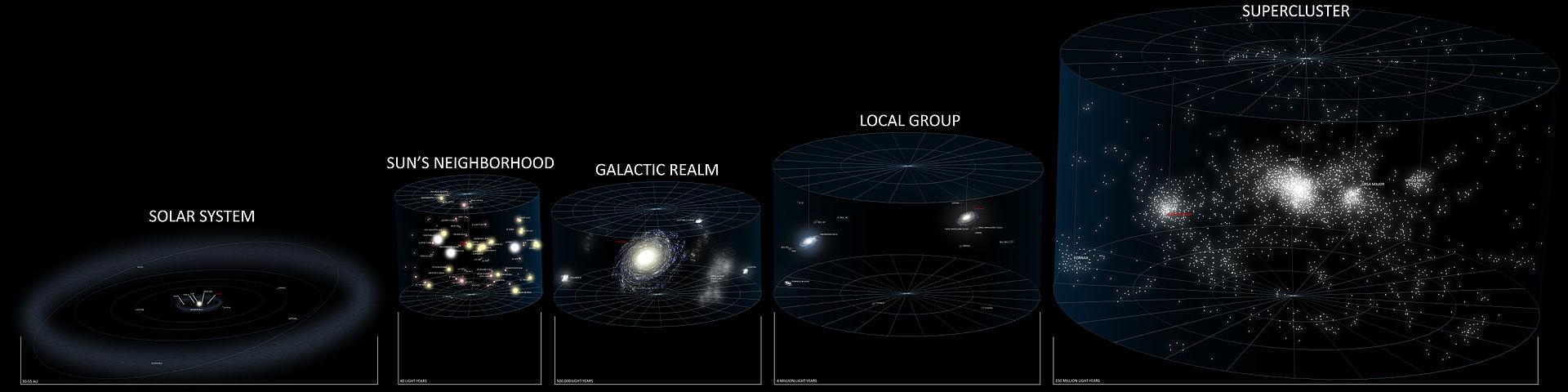 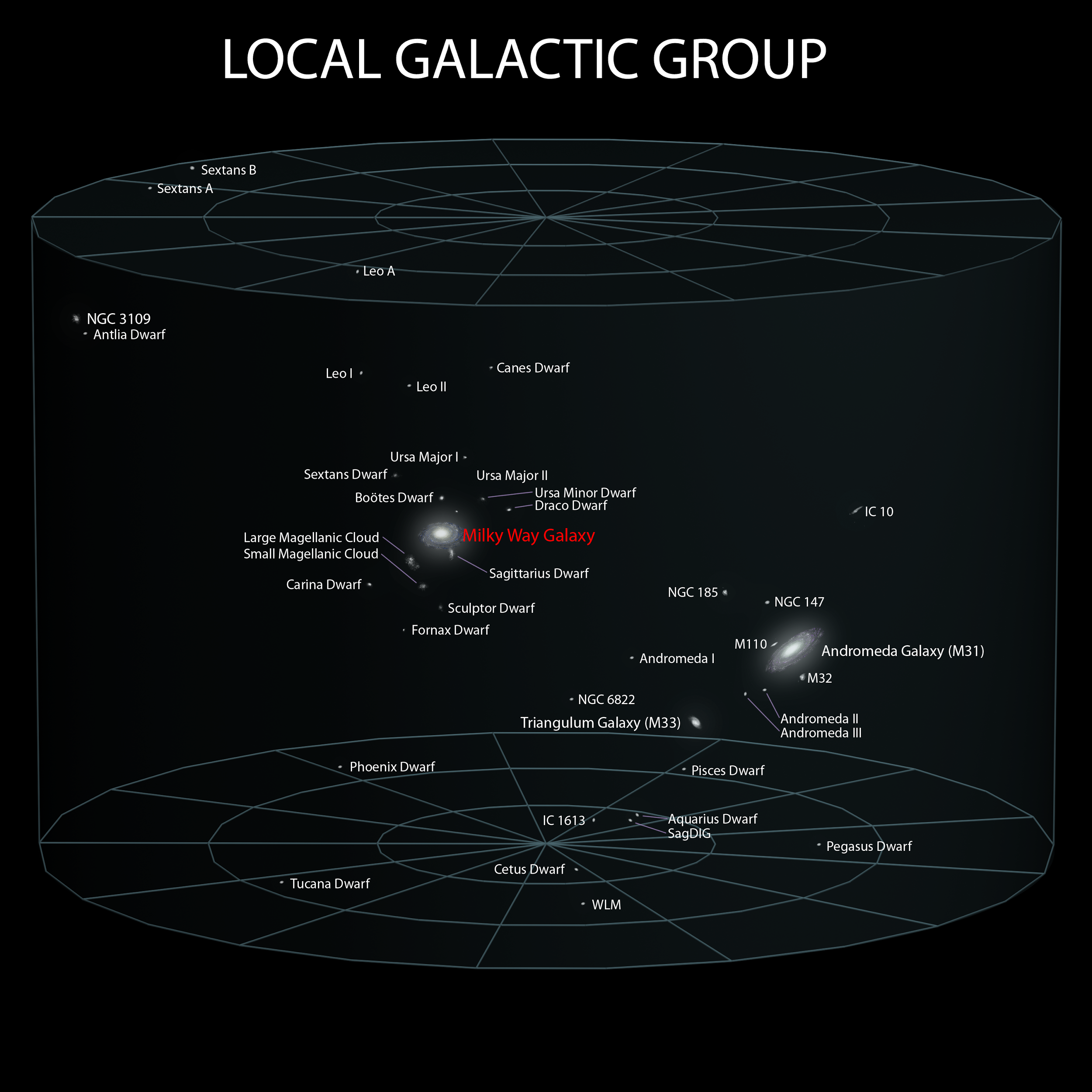 [Speaker Notes: O Superaglomerado de Virgem contém cerca de 100 grupos de Gálaxias.Cobre uma região de cerca de 200 milhões de anos luz.]
Universo observável
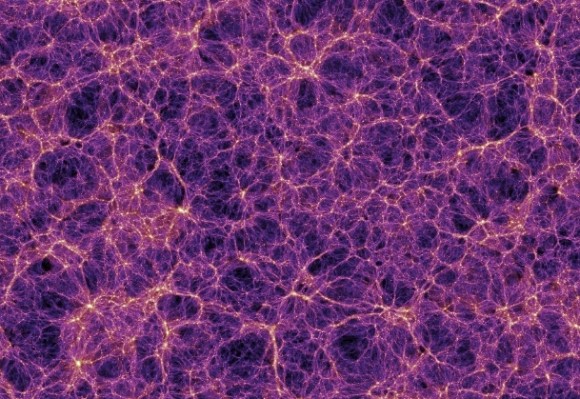 [Speaker Notes: O termo teia cósmica é usado para descrever a maneira pela qual as galáxias se distribuem no universo observável. Vistas de longe, elas estruturam-se em linhas que se cruzam e se conectam, denominadas filamentos, formando uma estrutura tridimensional semelhante a uma teia de aranha. Esses filamentos são constituídos em grande parte por matéria escura, uma forma exótica de matéria que exerce atração gravitacional, mas que não emite luz]
Dúvidas